Здоровое  питание школьников
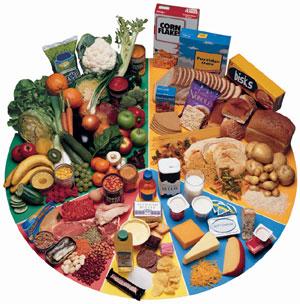 Полноценное сбалансированное питание- важнейшее условие нормального функционирования человеческого организма, особенно в период роста и развития. На период от 7 до 18 лет, который ребёнок проводит в школе, приходится наиболее интенсивный рост организма, сопровождающийся повышенными умственными и физическими нагрузками.
Организация правильного питания школьника должна отвечать 5 основным принципам:
-питание должно быть разнообразным,
-регулярным,
-адекватным(соответствовать энерготратам ребёнка в течение дня),
-безопасным,
-вызывать приятные ощущения и положительные эмоции.
Современный школьник, по мнению диетологов, должен есть не менее четырех раз в день, причем на завтрак, обед и ужин непременно должно быть горячее блюдо. Для растущего организма обязательны молоко, творог, сыр, кисломолочные продукты - источники кальция и белка. Дефицит кальция и фосфора также помогут восполнить рыбные блюда. В качестве гарнира лучше использовать не картошку или макароны, а тушеные или вареные овощи (капусту, свеклу, лук, морковь, бобовые, чеснок и капусту). За день школьники должны выпивать не менее одного-полутора литров жидкости, но не газированной воды, а фруктовых или овощных соков.
Сбалансированность питания
Питание школьника должно быть сбалансированным. Для здоровья детей важнейшее значение имеет правильное соотношение питательных веществ. В меню школьника обязательно должны входить продукты, содержащие не только белки, жиры и углеводы, но и незаменимые аминокислоты, витамины, некоторые жирные кислоты, минералы и микроэлементы. Эти компоненты самостоятельно не синтезируются в организме, но необходимы для полноценного развития детского организма. Соотношение между белками, жирами и углеводами должно быть 1:1:4.
Калорийность рациона школьника должна быть следующей: 
7-10 лет – 2400 ккал 
14-17лет – 2600-3000ккал 
если ребенок занимается спортом, он должен получать на 300-500 ккал больше.
В рационе ребенка школьного возраста обязательно должны присутствовать следующие продукты: 
молоко  или кисломолочные напитки ; 
творог ; 
сыр ; 
рыба ; 
мясные продукты ; 
яйца .
Необходимые продукты для полноценного питания школьников.
Белки.Самыми ценными для ребенка являются рыбный и молочный белок, который лучше всего усваивается детским организмом. На втором месте по качеству - мясной белок, на третьем – белок растительного происхождения.Ежедневно школьник должен получать 75-90 г белка, из них 40-55 г животного происхождения.
Жиры. Достаточное количество жиров также необходимо включать в суточный рацион школьника. Необходимые жиры содержатся не только в привычных для нас «жирных» продуктах – масле, сметане, сале и т.д. Мясо, молоко и рыба – источники скрытых жиров. Животные жиры усваиваются хуже растительных и не содержат важные для организма жирные кислоты и жирорастворимые витамины. Норма потребления жиров для школьников - 80-90 г в сутки, 30% суточного рациона.
Углеводы. Углеводы необходимы для пополнения энергетических запасов организма. Наиболее полезны сложные углеводы, содержащие неперевариваемые пищевые волокна. Суточная норма углеводов в рационе школьника - 300-400 г, из них на долю простых должно приходиться не более 100 г.
Витамины и минералы
Витамин РР — в хлебе из грубого помола, рыбе, орехах, овощах, мясе, сушеных грибах, регулирует кровообращение и уровень холестерина. 
Пантотеновая кислота — в фасоли, цветном капусте, яичных желтках, мясе, регулирует функции нервной системы и двигательную функцию кишечника. 
Фолиевая кислота — в савойской капусте, шпинате, зеленом горошке, необходима для роста и нормального кроветворения. 
Биотин — в яичном желтке, помидорах, неочищенном рисе, соевых бобах, влияет на состояние кожи, волос, ногтей и регулирует уровень сахара в крови. 
Витамин D — в печени рыб, икре, яйцах, укрепляет кости и зубы. 
 Витамин К — в шпинате, салате, кабачках и белокочанной капусте, регулирует свертываемость крови.  

Продукты, содержащие основные необходимые витамины и минеральные вещества, обязательно должны присутствовать в рационе школьника для правильного функционирования и развития детского организма.
В рационе школьника обязательно должны присутствовать продукты, содержащие необходимые для жизнедеятельности минеральные соли и микроэлементы: йод, железо, фтор, кобальт, селен, медь и другие.
Примерное меню школьника
Завтрак:          Отварное мясо (100 г.) с рисом (150 г.) запеченое в яйце    (50 г.)
                      кусок хлеба (150 г.) с маслом (20 г.)
                      чай с сахаром (10 г.) 
                      печенье (100 г.)
 Обед:            Суп из картофеля (90 г.) с морковью (20 г) и луком (30 г.)
                      курица (100 г.), запеченная с капустой (100 г.) в масле (5 г.)
                      чай с сахаром (10 г.)
                      апельсин(200 г.)
Полдник:     Стакан молока (200 г.) и яблоко (200 г.)
 Ужин:          Рыба (100 г.) запечённая в масле (10г.) с луком (50 г.)              жареный картофель (200 г.) 
                       чёрный хлеб (100 г.)
                       чай с сахаром (10 г.)
                       стакан кефира (100 г.)
Разработка аргументов в пользу программ питания посредством школьной политики
I.	Здоровое питание среди детей школьного возраста является важным!
Аргумент: Хорошее питание повышает образовательный потенциал и благополучие детей 
Хорошее здоровье и питание необходимы для достижения полноты образовательного потенциала, поскольку питание оказывает влияние на интеллектуальное развитие и способность к обучению. Многие исследования свидетельствуют о наличии значимых связей между качеством питания и результатами теста познавательных способностей или академической успеваемостью. Следовательно, дети с более полноценным рационом питания получают более высокие результаты в тестах на фактические знания в сравнении с теми, чей рацион в чем-то недостаточен. Например, исследования, проведенные в Гондурасе, Кении и Филиппинах, показывают, что академическая успеваемость и умственные способности учащихся, получающих качественное питание, значительно выше по сравнению с этими показателями у учащихся с неполноценным питанием, независимо от дохода семьи, качества школы и компетентности учителя.
Аргумент:	Полноценное питание, полученное в раннем возрасте, способствует здоровью в зрелом возрасте и в старости. 
Среди людей, получающих полноценное питание, острые заболевания встречаются реже, протекают в менее тяжелой форме и имеют меньшую продолжительность. Полноценное питание, кроме того, способствует сохранению психического, социального и физического здоровья на протяжении всей жизни, например, посредством укрепления позитивного образа тела и повышения чувства собственной значимости. Здоровое питание, более того, делает жизнь более комфортной, позволяя молодым людям развить здоровые зубы и десны. Таким образом, полноценное питание в период детства позволяет заложить основу здоровой взрослой жизни. 
Здоровая пища также позволяет сохранить активность в старости. Так, молодость во многих отношениях является уникальным периодом для формирования наиболее крепких костей с тем, чтобы сократить риск остеопороза в старости. Рационы богатые кальцием позволяют сформировать крепкие кости, в то время как рационы насыщенные протеином и солью повышают риск уменьшения плотности кости к старшему возрасту. Поэтому важно содействовать детям в приобретении знаний, навыков и взглядов, которые позволят им сохранить свое здоровье, а также здоровье тех, о ком они заботятся. Полезно обучать людей культуре здорового питания с раннего возраста, поскольку привычки в еде приобретаются в младшем возрасте и впоследствии  их сложно изменить.
II Программы питания в школах действительно эффективны!
Аргумент:	Программы питания улучшают здоровье детей, образовательный потенциал и школьную посещаемость.
      
     Хорошее здоровье и питание необходимы для концентрации внимания, регулярной школьной посещаемости и оптимальной академической успеваемости.  Проведенное исследование убедительно доказывает, что программы питания и здравоохранения позволят улучшить школьную успеваемость. Например, изучения, проведенные во многих странах, показывают, что академическая успеваемость и умственные способности учащихся, получающих полноценное питание, значительно выше в сравнении с этими же показателями у учащихся с неполноценным рационом питания. Это и другое свидетельство позитивного влияния полноценного питания было настолько убедительно, побудил Подкомитет ООН по вопросам питания рекомендовать программы здравоохранения и питания в качестве мер по повышению количества учащихся и обучения.
Аргумент: 	Школы являются жизненно важными средами, которые позволяют пропагандировать полноценное питание и обеспечивать программы питания 

     По сравнению с любыми другими условиями школы представляют более эффективные, действенные и равные возможности  для пропаганды здоровья и здорового питания. Они позволяют влиять на молодых людей, когда те находятся в критическом возрасте развития, в течение которого формируется, исследуется и усваивается  образ жизни, в том числе и культура питания, посредством социальных взаимодействий в семьях, со сверстниками, учителями и другими взрослыми. Особенно младшие классы обеспечивают прекрасные возможности, поскольку привычки в питании формируются на раннем этапе жизни. Кроме того, школы потенциально оказывают влияние не только на учащихся, но и на персонал, учителей, родителей и членов сообщества, в том числе молодых людей, не посещающих школу.
Школы представляют собой идеальные условия для пропаганды здоровья и здорового питания по следующим причинам:
Школы оказывают влияние на большую долю детей и подростков.
Школы предоставляют возможности для практики здорового питания и пищевой безопасности. 
Школы могут научить учащихся, каким образом противостоять нездоровому социальному давлению, поскольку культура питания является социально усвояемым поведением, на которое оказывает влияние социальное давление.